Basic Concepts of5S-KAIZEN-TQM Approach
KAIZEN Training of Trainers
2015
KAIZEN Facilitators’ Guide
Page __ to __ .
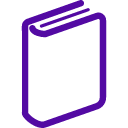 Objectives of the session
At the end of the session, trainees are able to:
Understand basic concepts of 5S-KAIZEN-TQM Approach
Understand what is high quality of health care services
Understand targets of 5S and KAIZEN activities
Understand benefits of 5S and KAIZEN activities
1
Introduction: “Lots of problems”
Financial problems
Technical problems
Human Resource problems
Infrastructure
problems
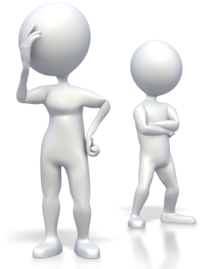 Time limitation
in health care provision
2
[Speaker Notes: This slide indicates or explains how managers at health facilities are facing different kinds of problems.
Ask the participants  if they do agree with the above situation.]
If you are facing problems, …
Think inside the box and give up?
Work together and do something?
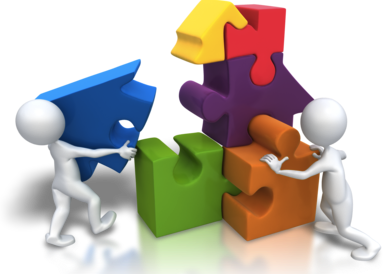 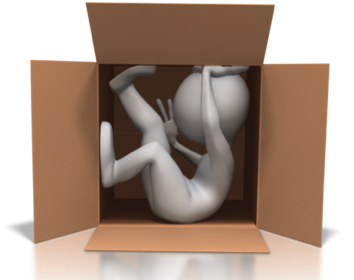 OR
Waiting “resources” from somewhere.
Work with “                ” 
for improvement.
?
3
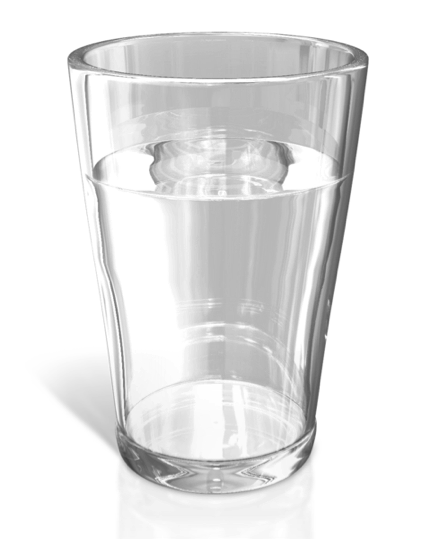 Are you positive thinker or negative thinker?
4
[Speaker Notes: Do you feel the glass is half full or half empty]
Even if we are a positive thinker, we still need “tools” to make our ideas realistic
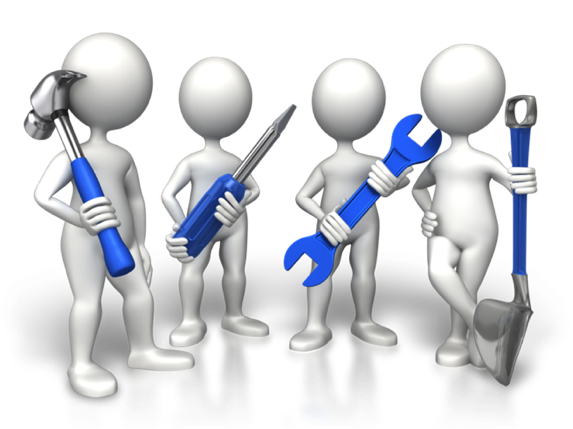 The tool is 5S-KAIZEN-TQM Approach
5
5S-KAIZEN-TQM Approach
Highly Reliable Organization
Stepwise approach for better management & quality of health care
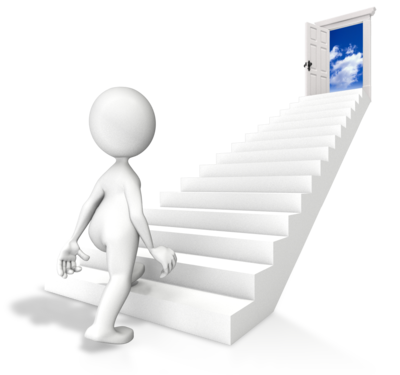 TQM
KAIZEN
Maximum use of the capacity of the entire organization
5S
Participatory problem solving process
Working environment improvement
6
Conceptual framework “5S-KAIZEN-TQM Tree”
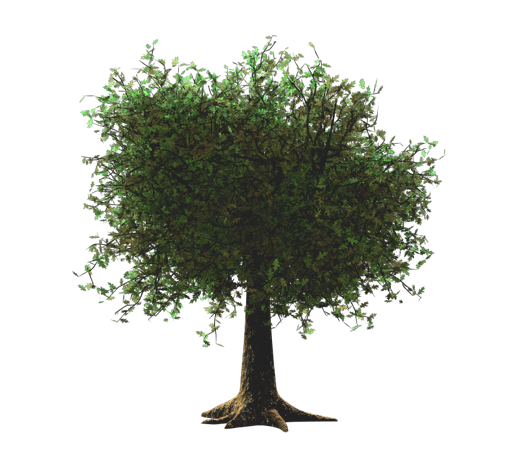 Highly Reliable Organization (HRO)
Quality of services and management
Total Quality Management
Lean Management
Leadership and 
commitment of
hospital management
Wastes
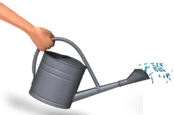 Positive mindset for improvement of quality among frontline workers
KAIZEN
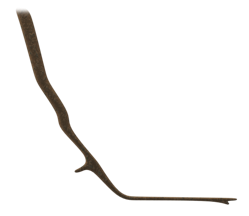 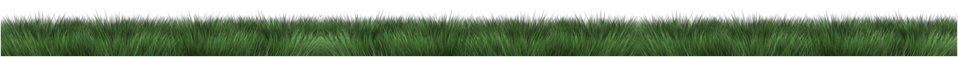 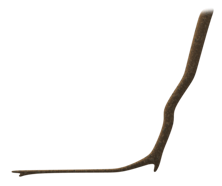 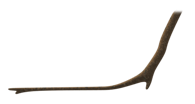 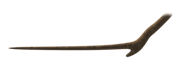 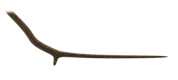 Working environment
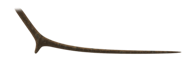 Positive attitude
Leadership
5-S
7
[Speaker Notes: 5S is the foundation of KAIZEN]
What is 5S ?
5S is a philosophy and a way of organizing and managing the workspace and work flow with the intent to improve efficiency by eliminating waste, improving flow and reducing process unreasonableness
Working Environment Improvement (WEI)
8
What 5S can do?(Benefit of 5S)
9
Identify Abnormalities
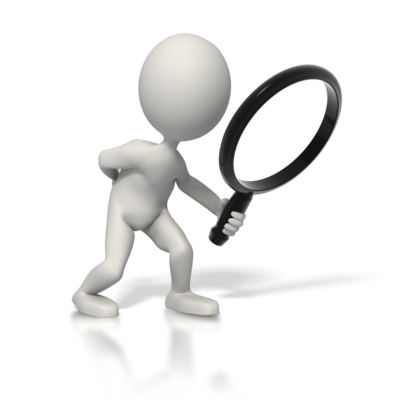 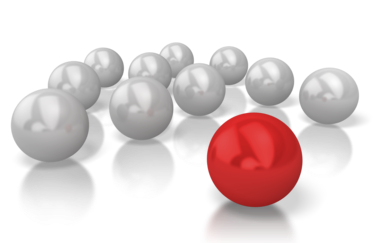 10
Identify wastes,
 and reduce the wastes
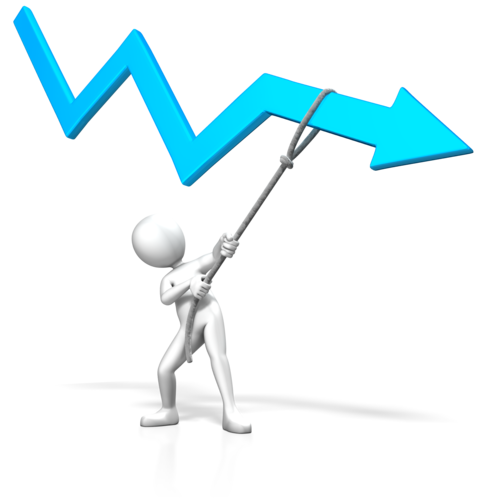 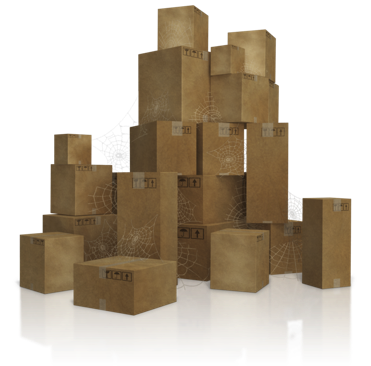 11
7 types of wastes in work place
Over production
Creating more material or information or tests or treatment than needed
Over processing
Processing beyond the standard
Inventory
More material or information than needed
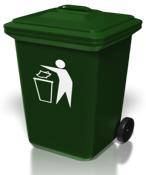 Rework
Repetition or correction of a process
Waiting
People or items that wait for a work cycle to be completed
Transportation
Unnecessary movement between processes
Motion
Unnecessary movement with a process
12
Promote everyone’s  participation
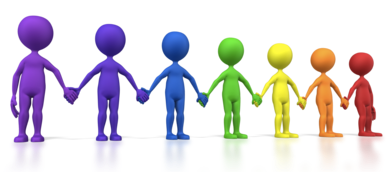 13
Improve safety
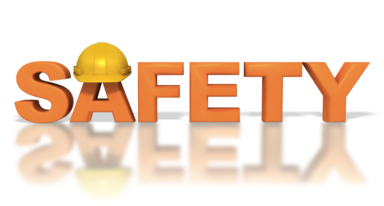 14
Improve productivities
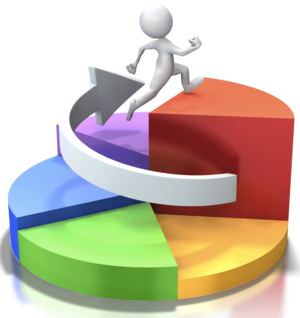 15
Target of 5S
Targets of 5S include:
Zero changeovers leading to product/ service diversification
Zero defects leading to higher quality
Zero waste leading to lower cost
Zero delays leading to on time delivery
Zero injuries promoting safety
Zero breakdowns bringing better maintenance
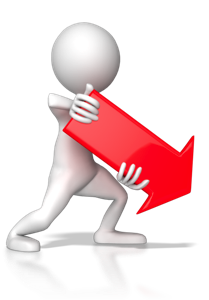 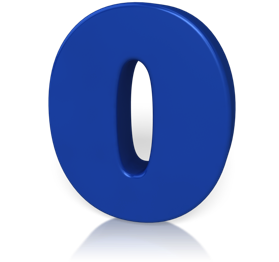 ZERO
16
[Speaker Notes: This is the actual purpose of implementation of 5S activities. 5S is not a cleaning campaign, and possible to solve the issues mentioned here.]
What is KAIZEN ?
KAIZEN is a problem solving process with existing resources
KAIZEN can help a hospital to create “continuous quality improvement culture” to meet in/external clients’ satisfaction and expectation
Make things better step by step; KAIZEN Steps
Target is “your work”
17
What KAIZEN can do?
18
Find root causes of problems and solutions
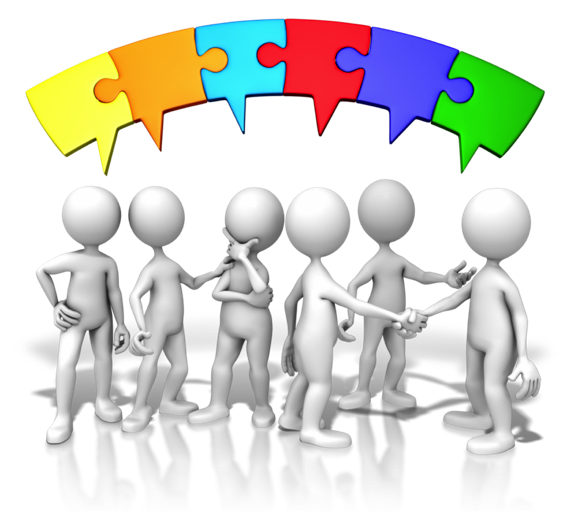 19
Improve all kinds of hospital management
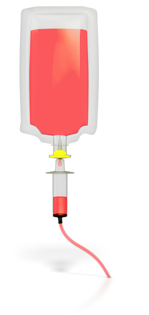 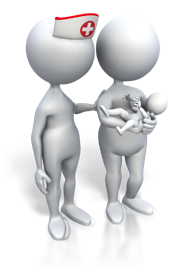 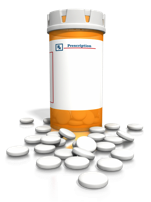 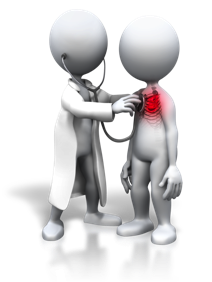 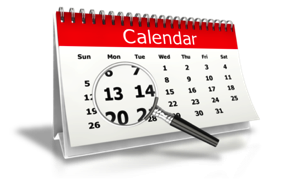 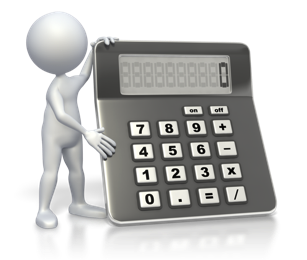 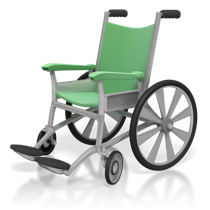 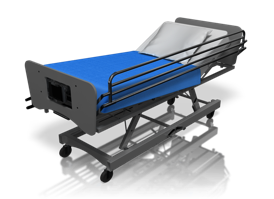 20
Improve quality of services
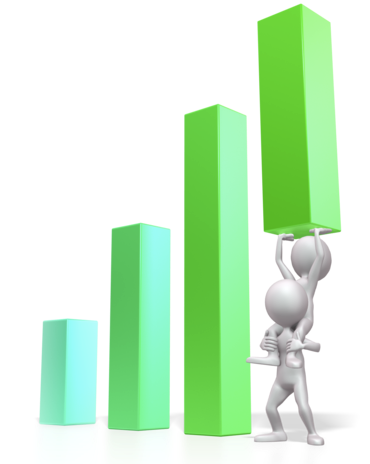 21
Strengthen Team work
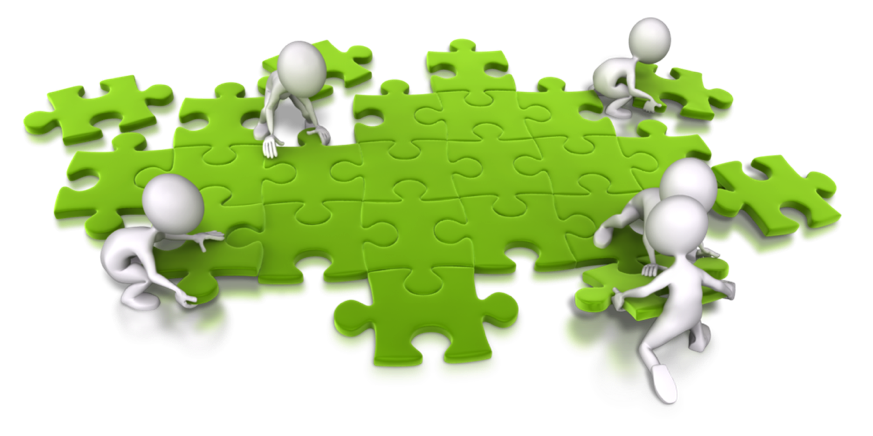 22
What is TQM ?
Total Quality Management (TQM) is a multi-disciplinary and  participatory processes with continuity by all categories of staff for realizing high quality services
TQM process, (consisting of 5S and KAIZEN), should be a part of institutional managerial framework for seeking high productivity and quality of services
23
What TQM can do?
24
Improves quality of the final products or services
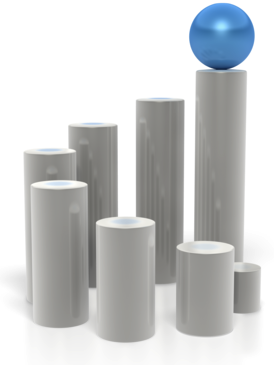 25
Increase customer satisfaction
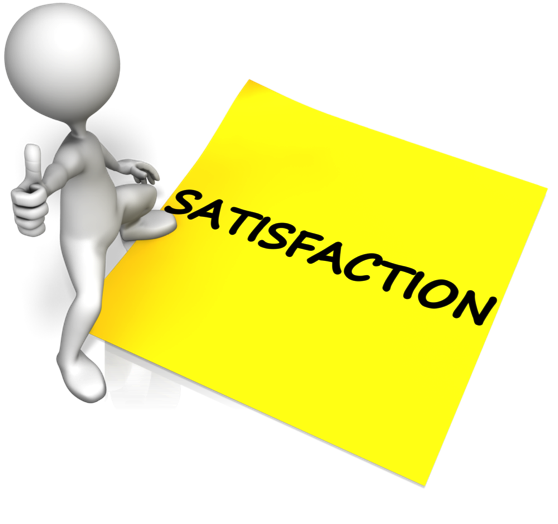 External customer
Internal customer
26
Visible growth of organization
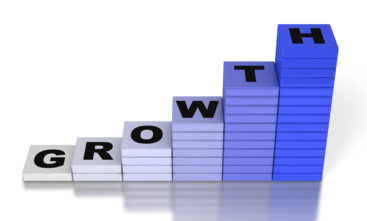 27
Making right decision for quality improvement
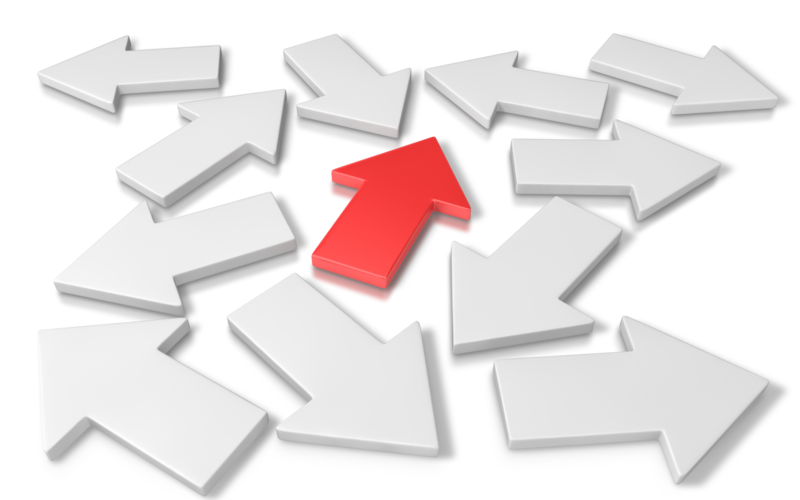 28
Reduction of costs
Save money
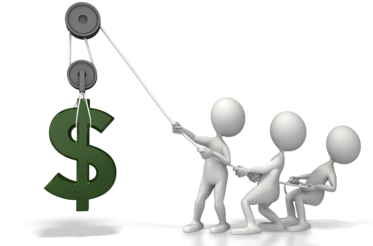 Utilize available resources
29
“Managing whole facility with certain level of quality”
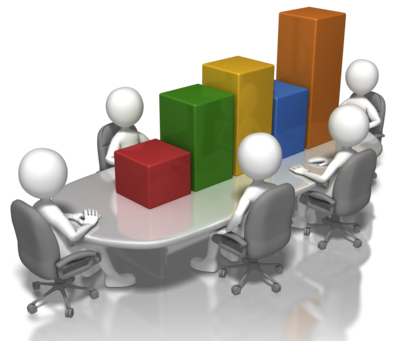 30
Conclusion
5S-KAIZEN-TQM Approach is one of the tools for quality improvement in health care
The one of important purposes of 5S-KAIZEN is to eliminate waste in work place
Maximum utilization of existing resources
Anyone can do it with:
Little knowledge
Little dedication
Little hard work and 
A very big positive attitude
Our wisdom has no limitation
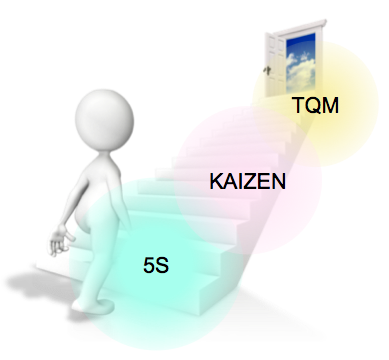 31
KAIZEN Mind will help you to solve problems
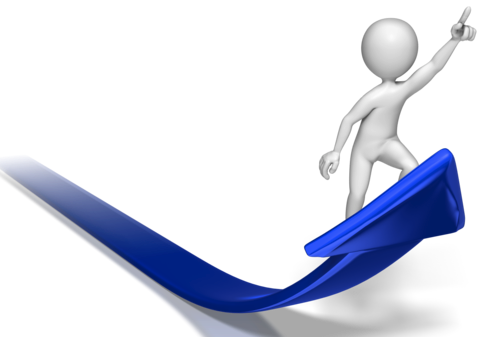 Thank you for listening
32